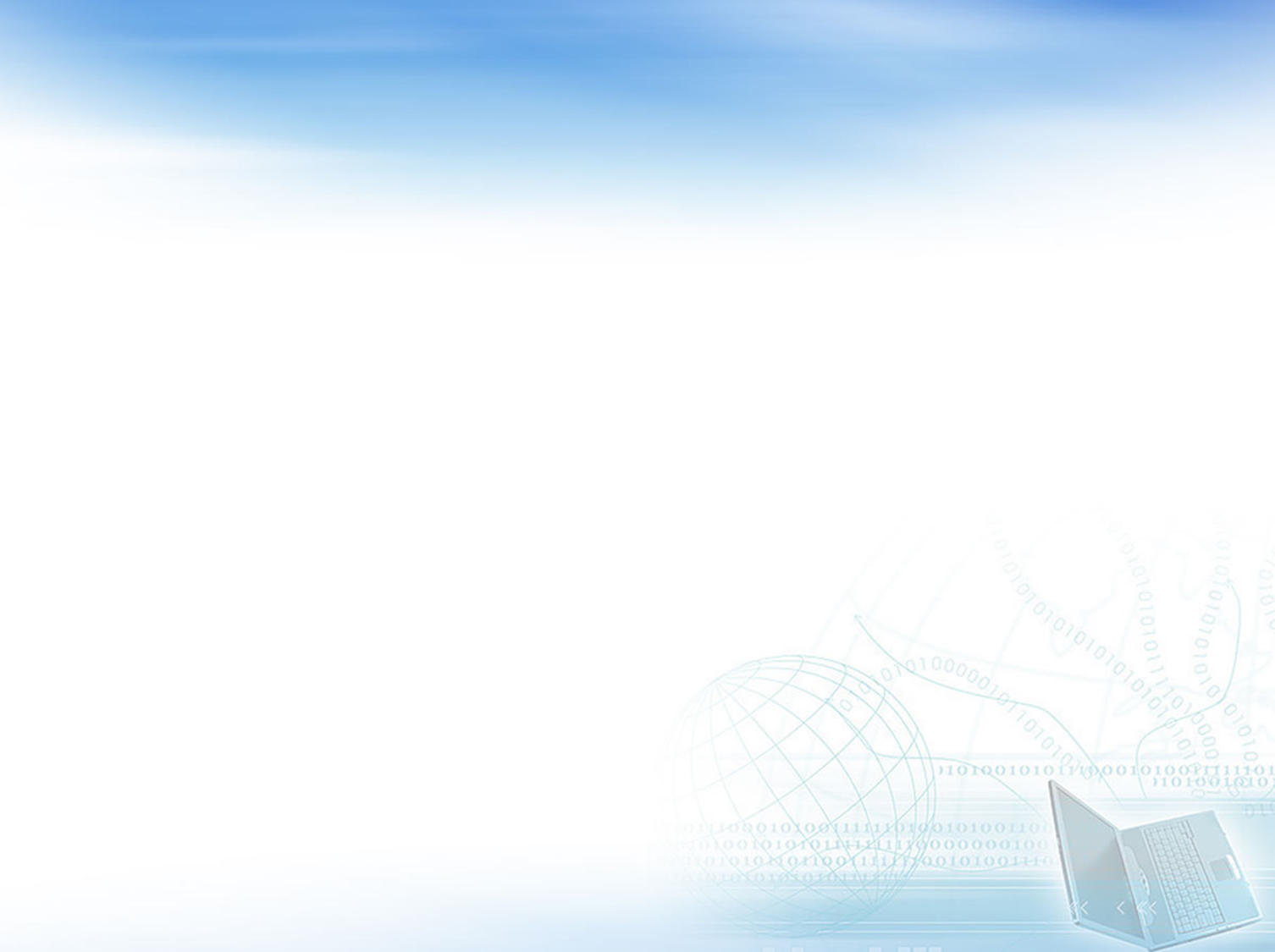 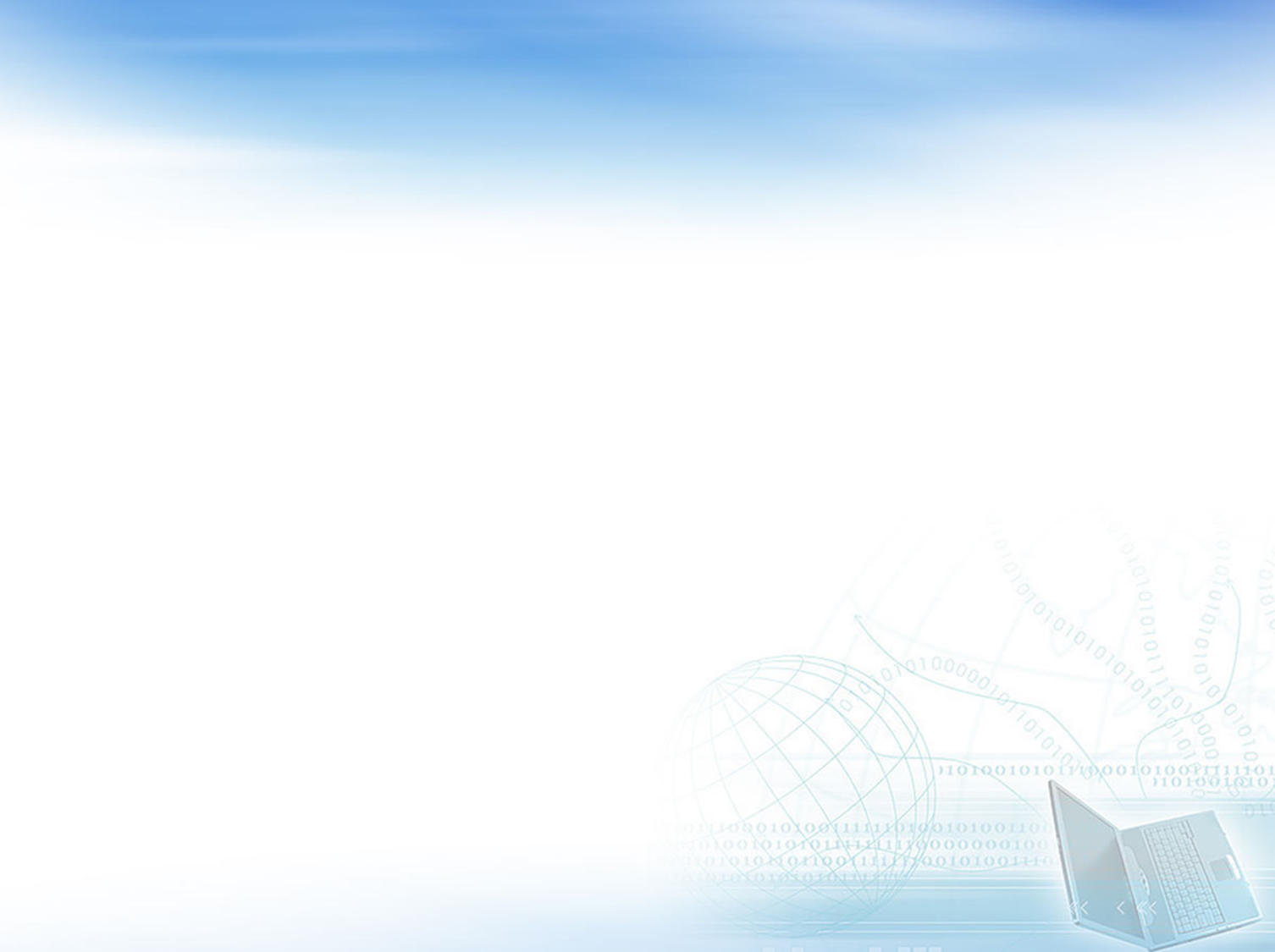 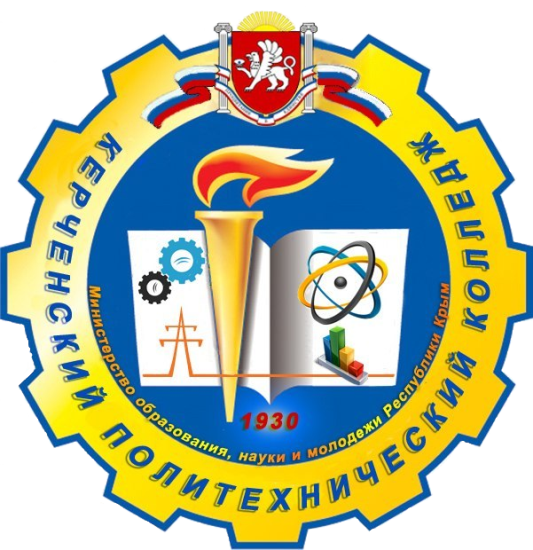 Цель WorldSkills RUSSIA:
«Результаты учебной деятельности  групп социально-экономического отделенияза
 2020-2021 учебный год
• развитие профессионального образования в соответствии со стандартами WSI для обеспечения экономики России высококвалифицированными рабочими кадрами; 
• повышение роли профессиональной подготовки в социально-экономическом и культурном развитии Российской Федерации.
Зав. отделением  Гребенникова Л.В.
СРАВНИТЕЛЬНЫЙ АНАЛИЗ ИТОГОВОЙ АТТЕСТАЦИИ 1 курс группа ПОСО-20 1/91 и 2 семестр 2020-2021 уч.года
СРАВНИТЕЛЬНЫЙ АНАЛИЗ ИТОГОВОЙ АТТЕСТАЦИИ 1 курс группа ОДЛ-20 1/91 и 2 семестр 2020-2021 уч.года
СРАВНИТЕЛЬНЫЙ АНАЛИЗ ИТОГОВОЙ АТТЕСТАЦИИ 1 курса группа ПОСО-20 1/111 и 2 семестр 2020-2021 уч.года
СРАВНИТЕЛЬНЫЙ АНАЛИЗ ИТОГОВОЙ АТТЕСТАЦИИ 1 курс группа ЭК-20 1/111 и 2 семестр 2020-2021 уч.года
СРАВНИТЕЛЬНЫЙ АНАЛИЗ ИТОГОВОЙ АТТЕСТАЦИИ 1 курс группа ПОСО-20 2/9 д1 и 2 семестр 2020-2021 уч.года
СРАВНИТЕЛЬНЫЙ АНАЛИЗ ИТОГОВОЙ АТТЕСТАЦИИ в группах 1 курса 2 семестр 2020-2021 уч.год
СРАВНИТЕЛЬНЫЙ АНАЛИЗ АБСОЛЮТНОЙ и КАЧЕСТВЕННОЙ УСПЕВАЕМОСТИ в группах 1 курса
СРАВНИТЕЛЬНЫЙ АНАЛИЗ ИТОГОВОЙ АТТЕСТАЦИИ 2 курса группа ПОСО-19 1/91 и 2 семестр 2020-2021 уч.года
СРАВНИТЕЛЬНЫЙ АНАЛИЗ ИТОГОВОЙ АТТЕСТАЦИИ 2 курс группа ОДЛ-19 1/91 и 2 семестр 2020-2021 уч.года
СРАВНИТЕЛЬНЫЙ АНАЛИЗ ИТОГОВОЙ АТТЕСТАЦИИ в группах 2 курса 2 семестр 2020-2021 уч.года
СРАВНИТЕЛЬНЫЙ АНАЛИЗ ИТОГОВОЙ АТТЕСТАЦИИ 2 курс группа ЭК-19 1/111 и 2 семестр 2020-2021 уч.года
АНАЛИЗ ИТОГОВОЙ АТТЕСТАЦИИ 3 курс группа ПОСО-18 1/9
АНАЛИЗ ИТОГОВОЙ АТТЕСТАЦИИ 3 курс группа ОДЛ-18 1/9
Абсолютная и качественная успеваемость по отделению  1 и 2 семестр 2020-2021 учебного года